Fiksna ortodoncija
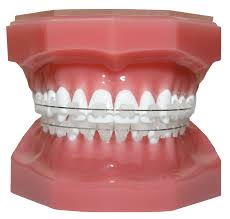 Mobilni  vs. Fiksni aparatić
Mobilni 
Tipping samo (naginjanje)
Nema kontrole pomicanja korijena 
Ovisi o suradnji pacijenta 
Dobra mogućnost higijene
Fiksni 
Bodily pomak 
Kontrola pomicanja korijena 
Manja ovisnost o pacijentovoj suradnji
Manja higijena
Fiksni „aparatići“ sastoje se od bravica i žice koja povezuje bravice
.Bravice su elementi koji se učvršćuju uz zube, a na svojoj površini imaju utor predviđen za smještaj žice.
 Postavljanjem žice u utore bravica, ona svojim elastičnim svojstvima proizvodi ortodontsku silu koja uzrokuje pomak zubi. Iznos sile ovisi o svojstvima žice (materijalu, debljini, obliku), a smjer djelovanja sile određuje se oblikom i konstrukcijom bravica.
Najstarija generacija bravica je izrađena od metala, a u novije vrijeme sve se češće primjenjuju keramičke i kompozitne „bijele“ bravice.
Razvoj fiksne ortodoncije
Kasne 1800..g
EDWARD ANGLE
Prstenovanje zubi..prve naprave
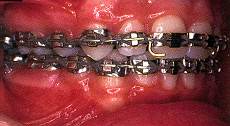 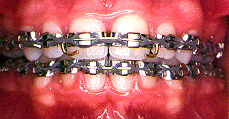 Bravica; baza
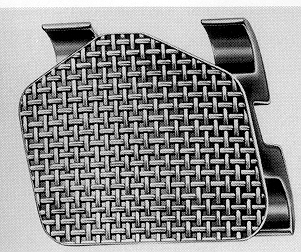 Ljepljenje bravica ...
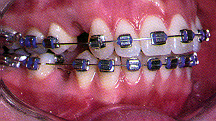 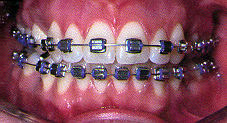 Lingvalna naprava
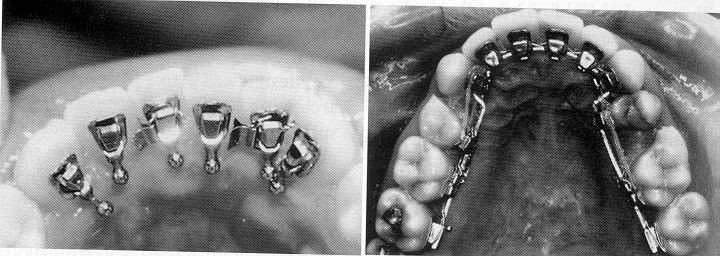 Keramičke bravice
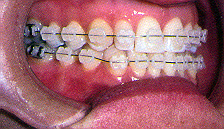 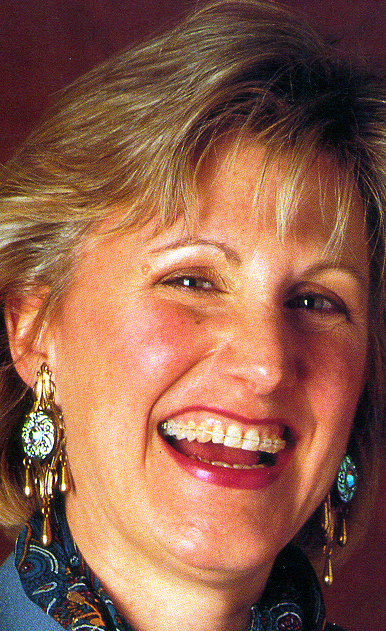 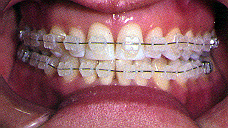 Konvencionalne bravice ( sa lijeve strane ) su vezane gumicama koje uzrokuju visok stupanj trenja i pritiska što tretman čini duljim i neugodnim za pacijenta. Damon bravice koriste klizni mehanizam kako bi žicu držale na mjestu što zubima omogućuje da se slobodnije, brže i ugodnije kreću.
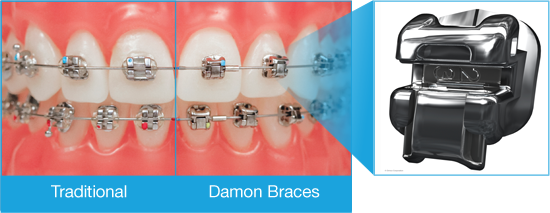 Dijelovi fiksnog aparatića
Prstenovi 
Cjevčice 
Bravice 
Žice 
Gumice 
Federi...
Elastične gumice